Applications of SMT Solving at Microsoft
Nikolaj Bjørner
Microsoft Research
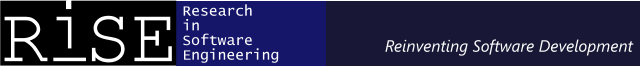 FSE &
This Talk
Using Decision Engines for Software @ Microsoft.
Dynamic Symbolic Execution
Bit-precise Scalable Static Analysis
and several others

What is Important for Decision Engines
The sweet spot for SMT solvers
Shameless, blatant propaganda for the SMT solver Z3
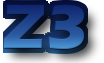 A Decision Engine for Software
Some Microsoft engines:
SDV: 	The Static Driver Verifier
PREfix: 	The Static Analysis Engine for C/C++.
Pex: 	Program EXploration for .NET.
SAGE: 	Scalable Automated Guided Execution 
Spec#: 	C# + contracts
VCC: 	Verifying C Compiler for the Viridian Hyper-Visor
HAVOC: 	Heap-Aware Verification of C-code.
SpecExplorer: Model-based testing of protocol specs.
Yogi: 	Dynamic symbolic execution + abstraction.
FORMULA: Model-based Design
F7: 		Refinement types for security protocols
M3: 		Model Program Modeling
VS3:	Abstract interpretation and Synthesis
					
					They all use the SMT solver Z3.
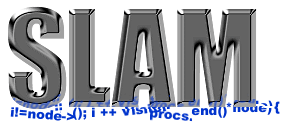 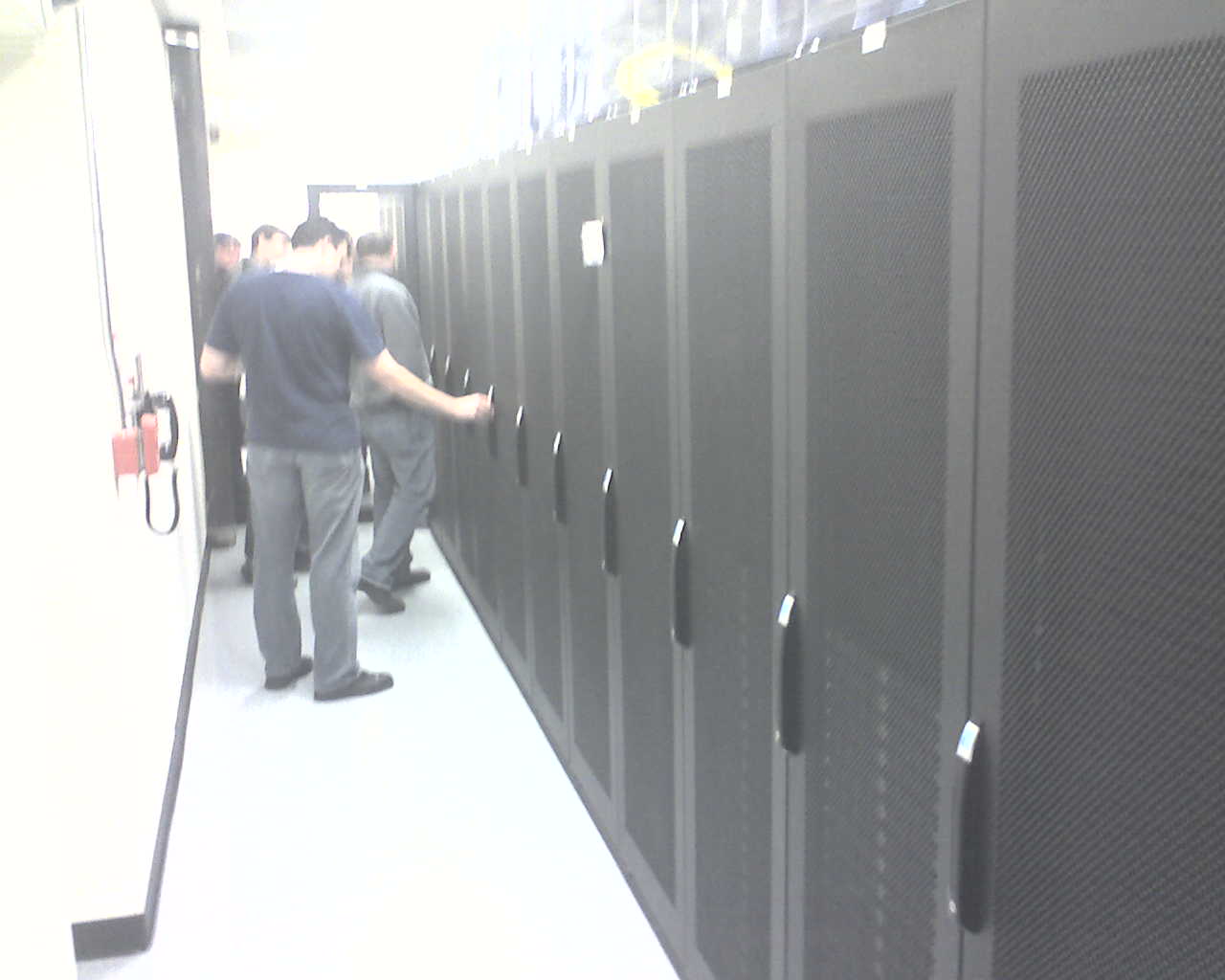 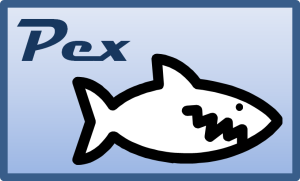 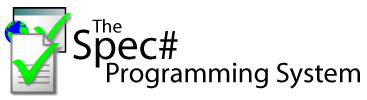 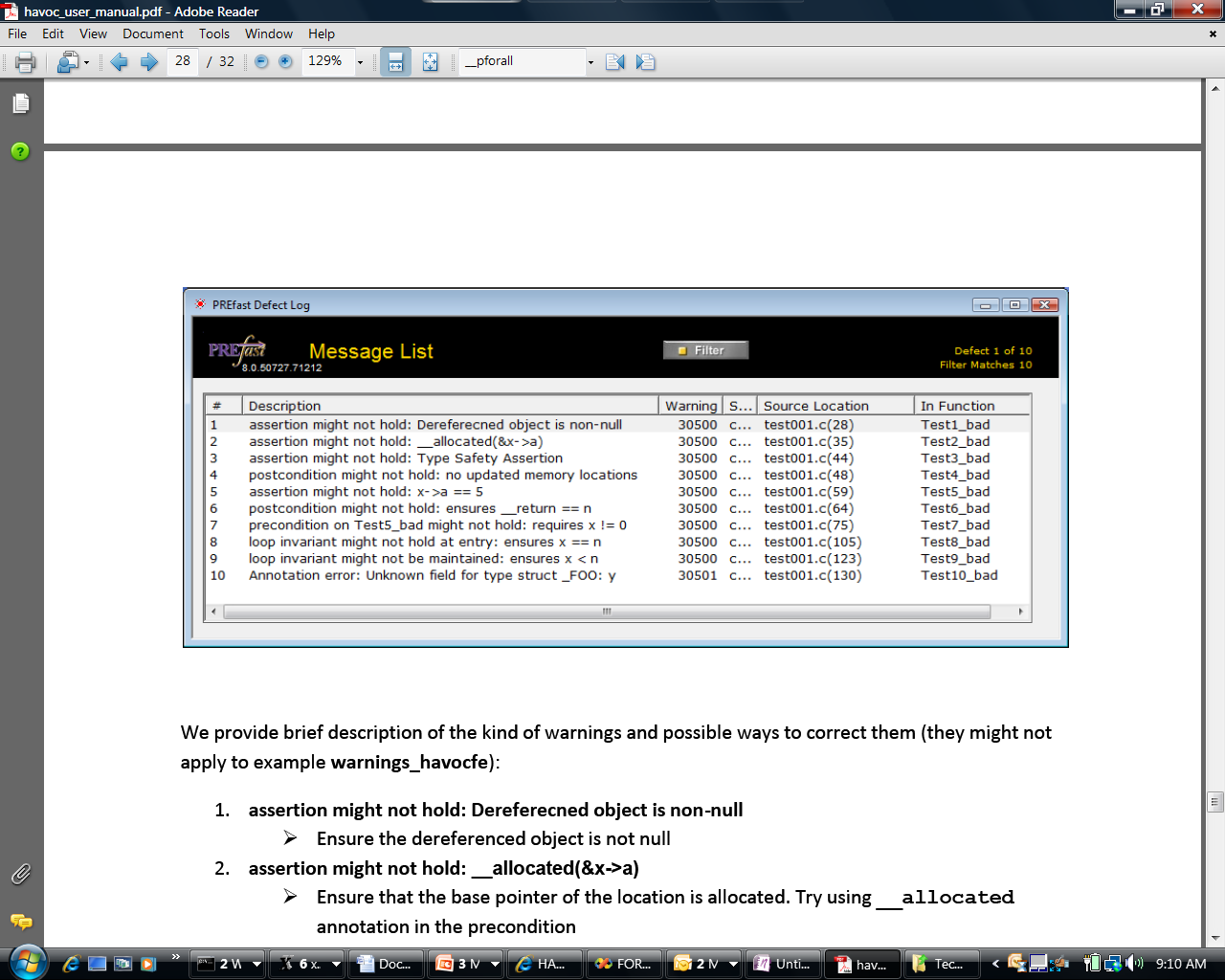 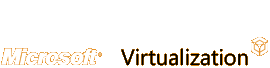 Hyper-V
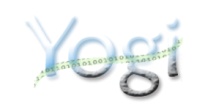 .. Ok Z3 is not everything ..yet
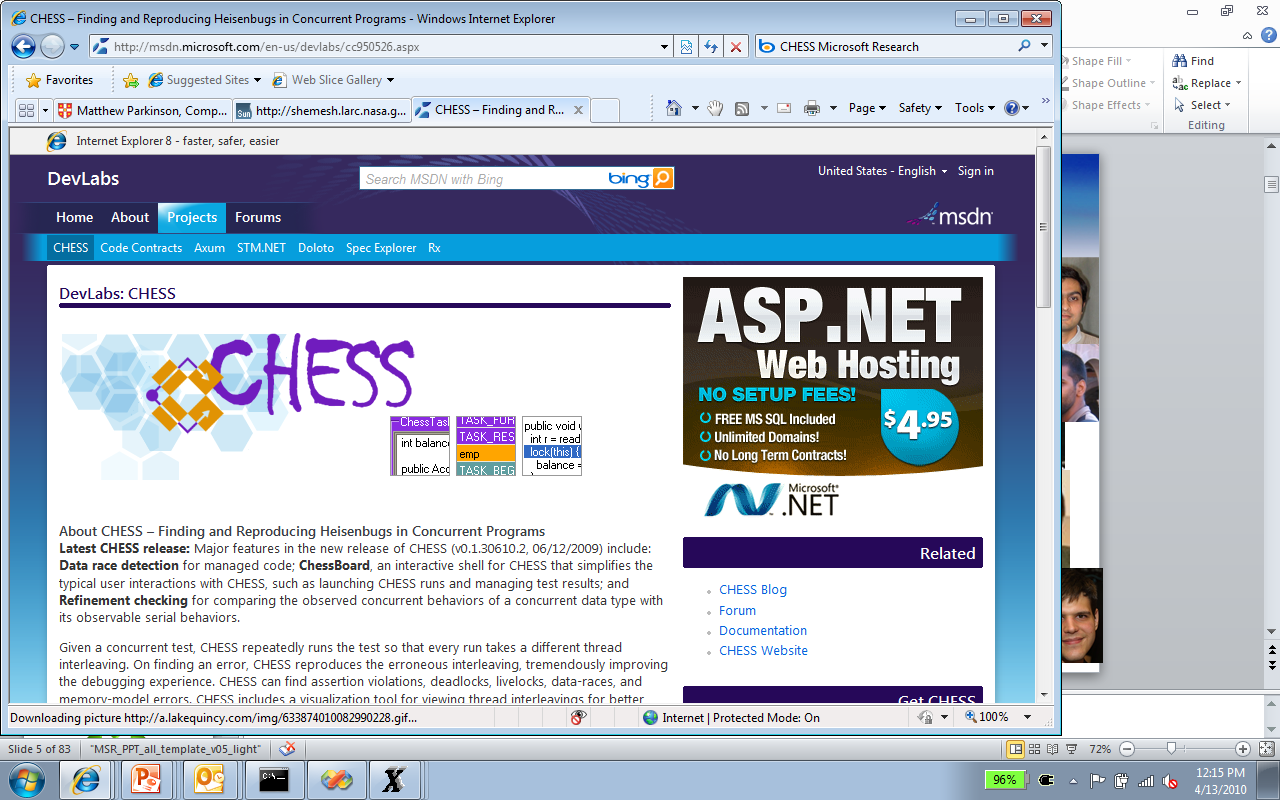 Model Checker
For Multi-threaded
Software

k-bounded exhaustive

Cuzz:
Randomized
The Inner Research Market @ MSFT
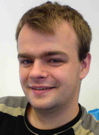 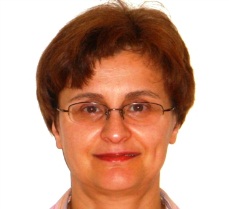 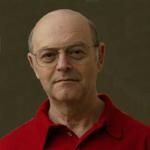 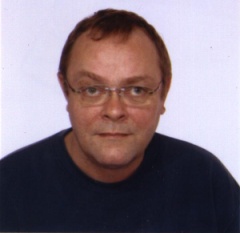 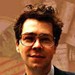 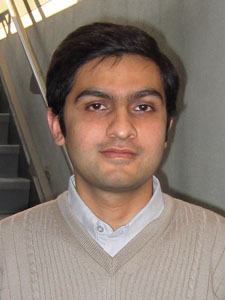 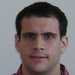 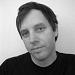 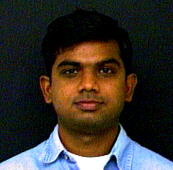 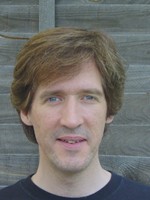 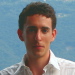 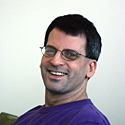 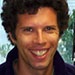 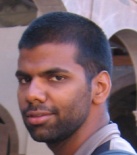 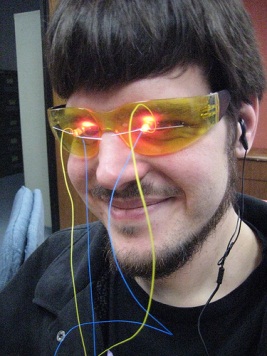 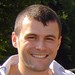 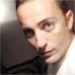 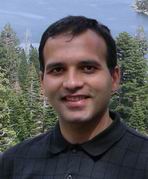 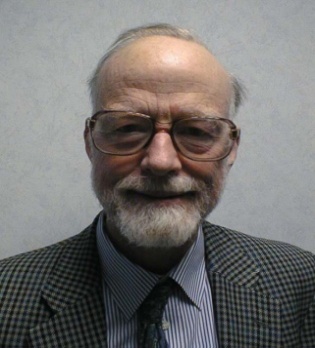 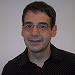 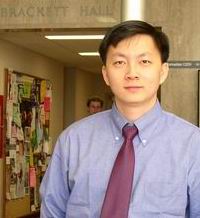 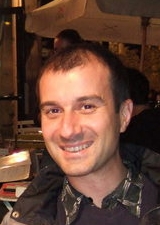 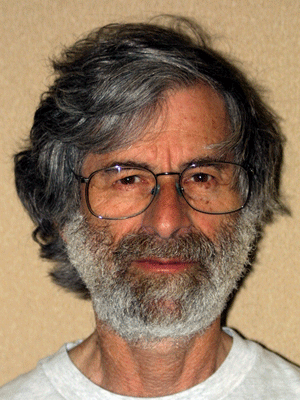 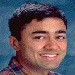 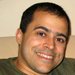 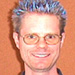 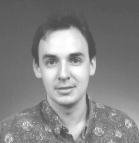 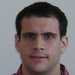 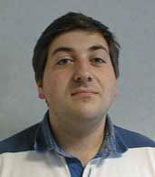 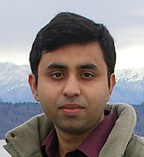 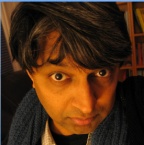 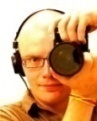 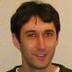 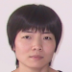 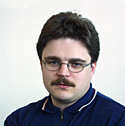 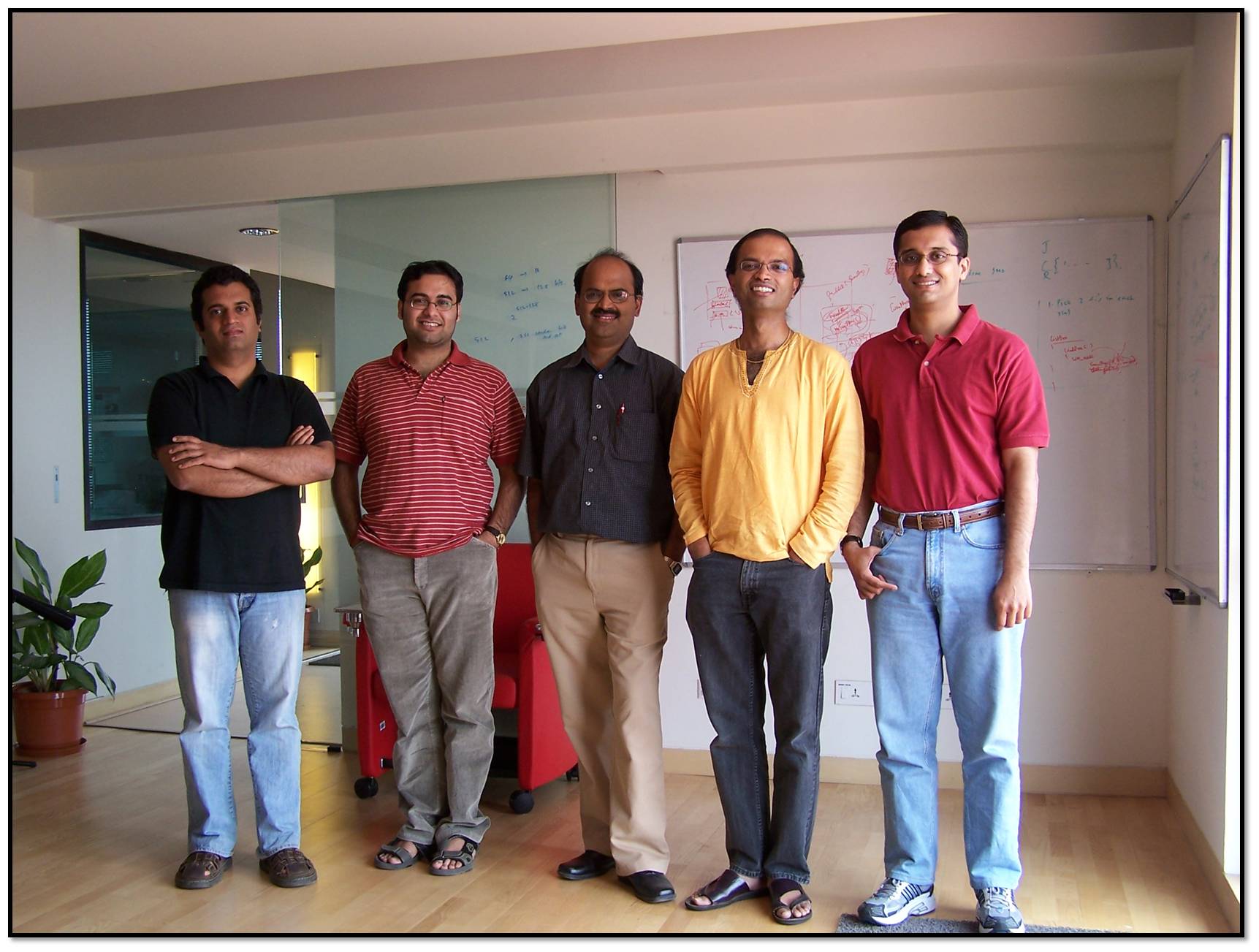 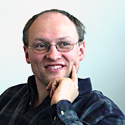 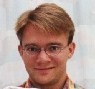 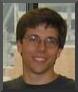 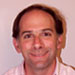 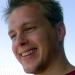 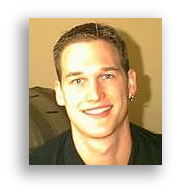 What is Z3?
Theories
Simplify
OCaml
Arrays
Bit-Vectors
.NET
SMT-LIB
Lin-arithmetic
Groebner basis
C
Recursive Datatypes
Comb. Array Logic
Native
Free (uninterpreted) functions
F# quote
Quantifiers:
E-matching
Model Generation:
Finite Models
Quantifiers:
Super-position
Proof objects
Assumption tracking
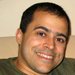 Parallel Z3
By Leonardo de Moura & Nikolaj Bjørner http://research.microsoft.com/projects/z3
Message 
Microsoft’s SMT solver 
Z3 is the snake oil when
rubbed on solves all 
your problems
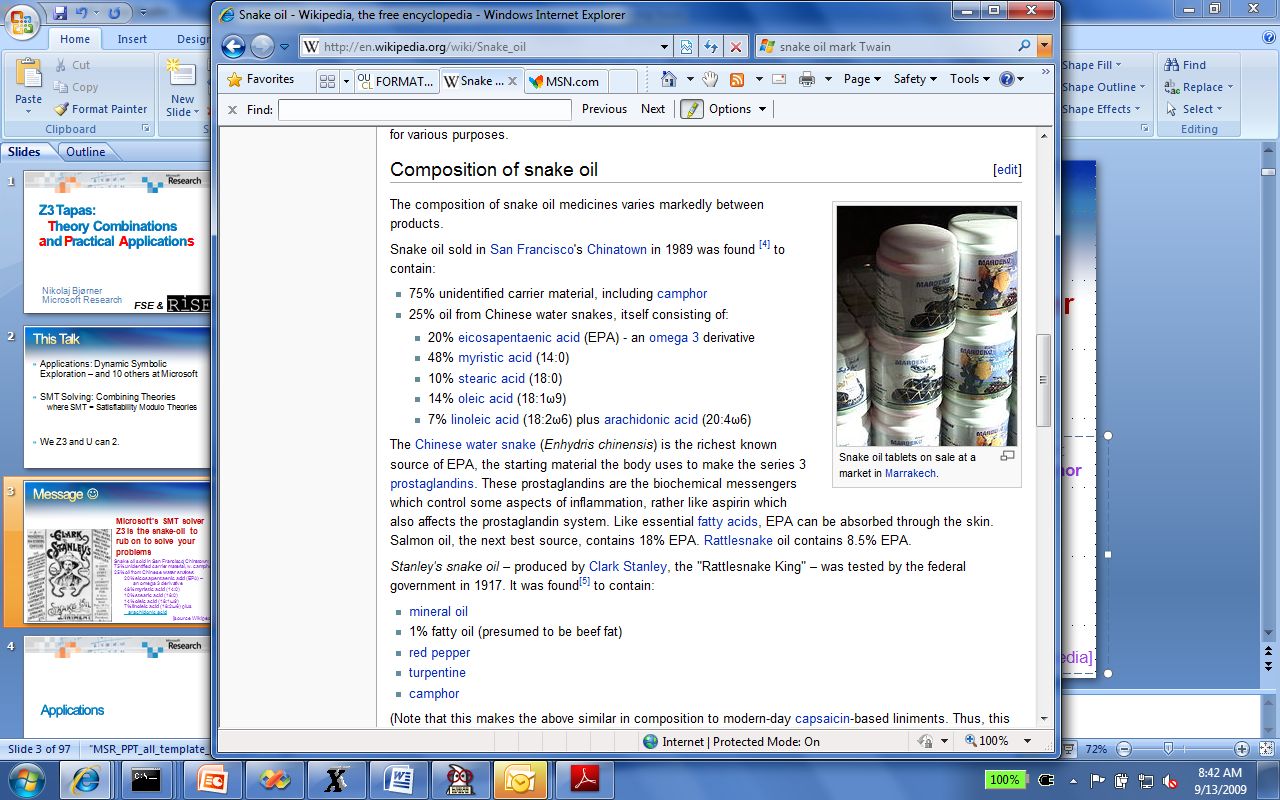 Z3 Components:
   9% SAT solver
14% Quantifier engine
10% Equality and functions
10% Arrays
20% Arithmetic
10% Bit-vectors
….25% Secret Sauce
……2% Super Secret Sauce
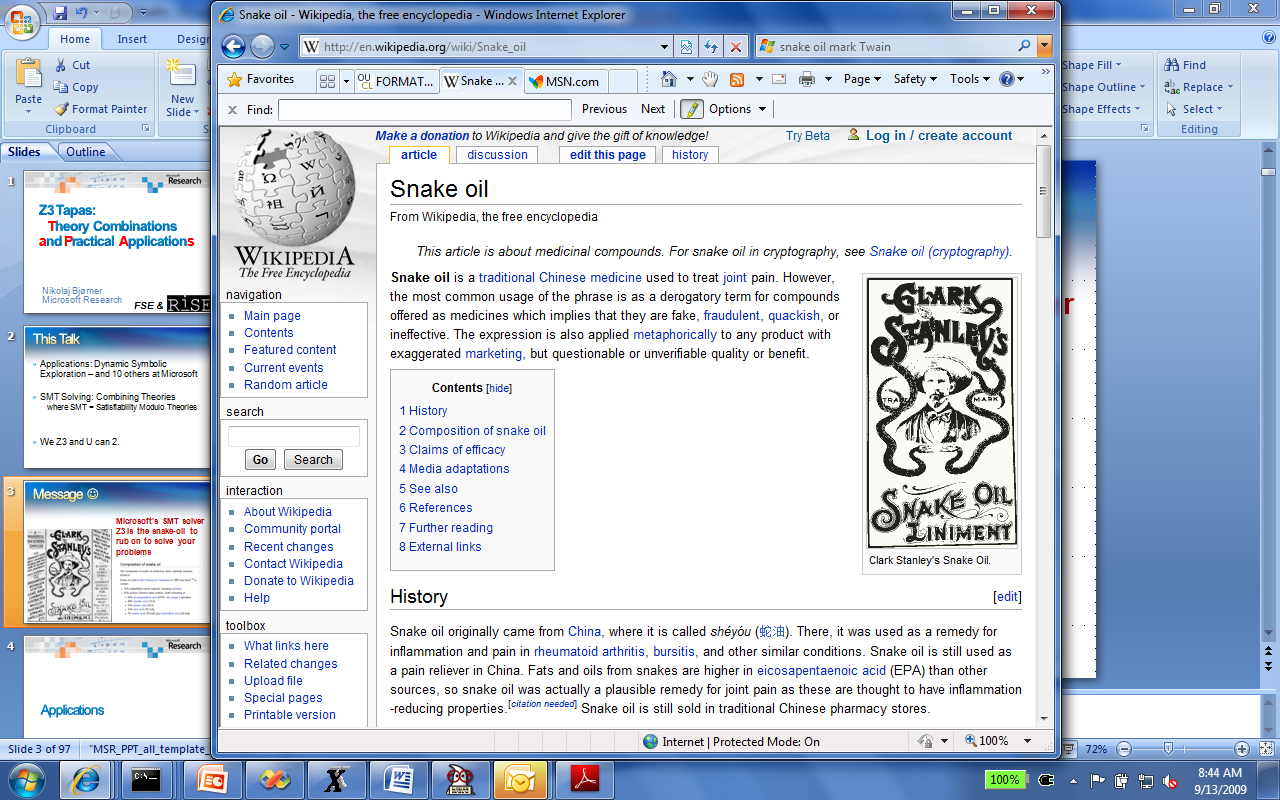 Z3: Some Microsoft Clients
Drivers
Hyper-V
.NET BCL
SLAM/SDV
VCC
PEX
Hoare
Triples
Finite Program abstraction
Is this path feasible?
Proof
Model
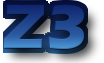 Z3 Aspirations
Engines for progressivelysuccinct (first-order) frameworks
What is still decidable?
Encoding theories in less succinct frameworks.
Efficiency…
Undecidable
(First-order logic)
NEXPTime-complete
(EPR)
PSpace-complete
(QBF)
NP-complete
(Propositional logic)
P-time
(Equality)
Z3/SMT Aspirations
Encoding efficiently supported theories in less succinct frameworks.


	                      	    What is still 	                                decidable?

	Engines for progressivelysuccinct (first-order) frameworks
Do more with less
P-time
PSpace
Nexp-time
NP
Undecidable
What is SMT?
Satisfiability Modulo Theories (SMT)
Array Theory
Arithmetic
Uninterpreted Functions
Z3: An Efficient SMT Solver
Domains from programs
Bits and bytes

Numbers	

Arrays	

Records		

Heaps		

Data-types	

Object inheritance
Dynamic Symbolic Execution
Application: 	- Pex, SAGE, Yogi, Vigilante
Dynamic Symbolic Execution
Run Test and Monitor
Path Condition
Execution Path
TestInputs
KnownPaths
seed
New input
Constraint System
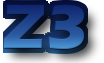 Solve
Unexplored path
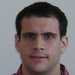 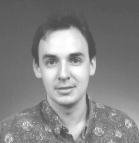 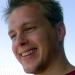 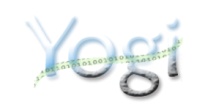 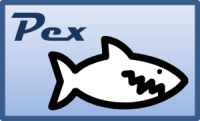 Vigilante
SAGE
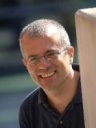 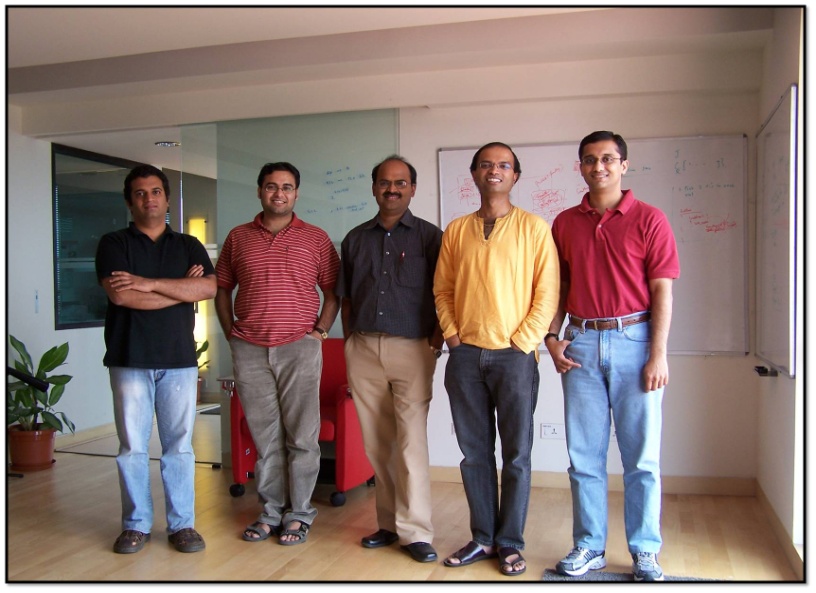 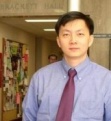 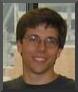 Nikolai Tillmann Peli de Halleux (Pex), Patrice Godefroid (SAGE)
Aditya Nori, Sriram Rajamani (Yogi), Jean Philippe Martin, Miguel Castro, 
Manuel Costa, Lintao Zhang (Vigilante)
Test-case generation with SAGEfor exploring x86 binaries
Internal user: “WEX Security team”
Use 100s of dedicated machines 24/7 for months
Apps: image processors, media players, file decoders,…
Bugs: Write/read A/Vs, Crash,…
Uncovered bugs not possiblewith “black-box” methods.
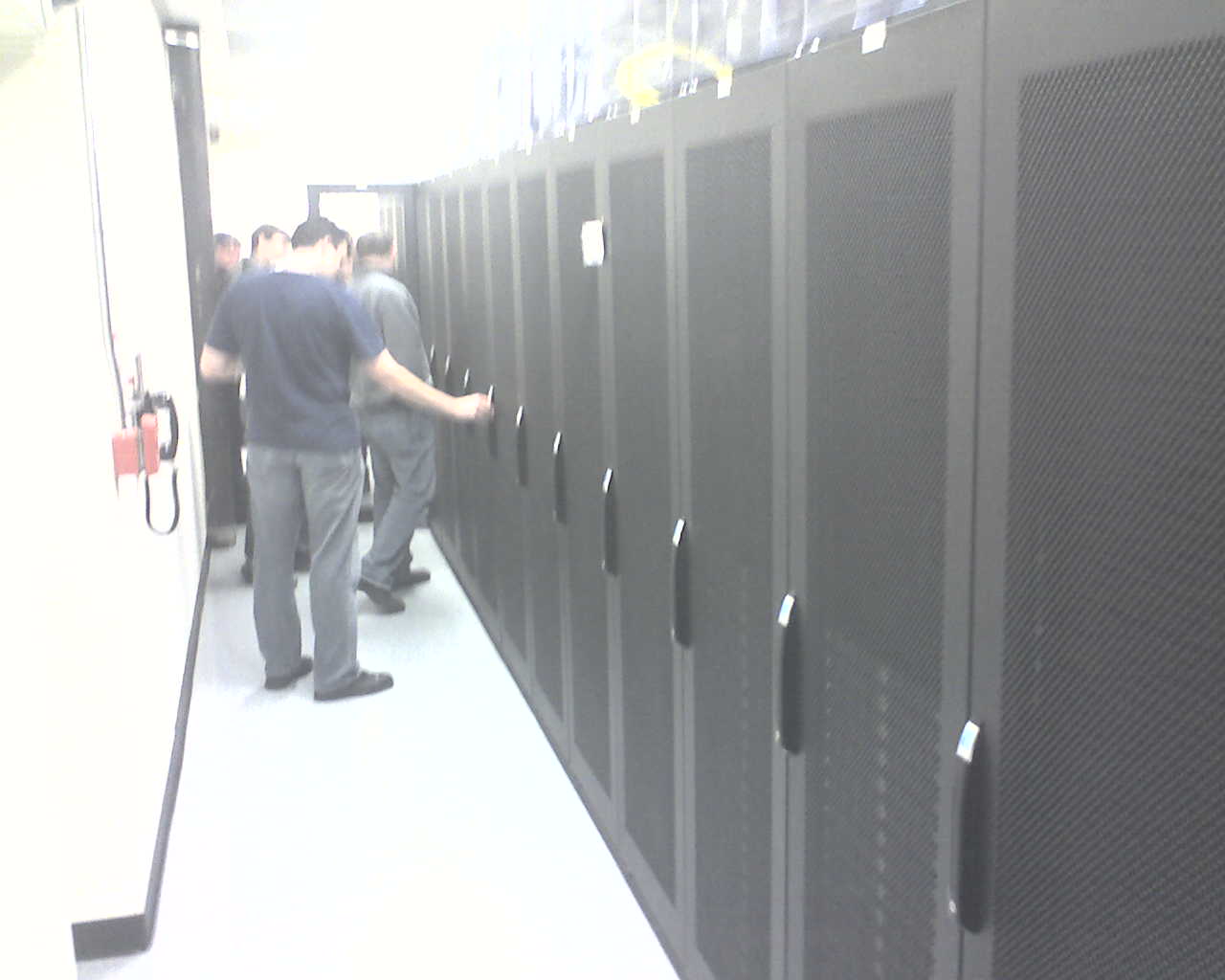 ABCDE: Application Beneficiary Challenge Direction Enabler
Enabler
Finite model 
generation
Application
Direction
Dynamic 
Symbolic 
Execution
Model-guided 
Dynamic 
Symbolic Execution
Beneficiary
Using Template
models
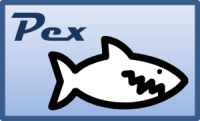 SAGE
Challenge
Application:
Bit-precise Scalable
Static Analysis
PREfix    [Moy, B., Sielaff 2010]
What is wrong here?
-INT_MIN= INT_MIN
3(INT_MAX+1)/4 +(INT_MAX+1)/4 
 = INT_MIN
void itoa(int n, char* s) {
      if (n < 0) {
         *s++ = ‘-’;
         n = -n;
     }
     // Add digits to s
     ….
int binary_search(int[] arr, int low,                        int high, int key)  
while (low <= high)  
    {
        // Find middle value 
        int mid = (low + high) / 2;
        int val = arr[mid];        if (val == key) return mid;        if (val < key) low = mid+1;         else high = mid-1;     }     return -1;
}
Package: java.util.Arrays
Function: binary_search
Book: Kernighan and Ritchie
Function: itoa (integer to ascii)
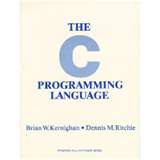 The PREfix Static Analysis Engine
int init_name(char **outname, uint n)
	{
	    if (n == 0) return 0;
	    else if (n > UINT16_MAX) exit(1);
	    else if ((*outname = malloc(n)) == NULL) {
	        return 0xC0000095; // NT_STATUS_NO_MEM;
	    }
	    return 0;
	}

	int get_name(char* dst, uint size) 
	{
	    char* name;
	    int status = 0;
	    status = init_name(&name, size);
	    if (status != 0) {
	        goto error;
	    }
	    strcpy(dst, name);
	error:
	    return status;
	}
model for function init_name
outcome init_name_0:
    guards: n == 0
    results: result == 0
outcome init_name_1:
     guards: n > 0; n <= 65535
     results: result == 0xC0000095
outcome init_name_2:
     guards: n > 0|; n <= 65535
     constraints: valid(outname)
     results: result == 0; init(*outname)
models
Can 
Pre-condition be violated?
path for function get_name
    guards: size == 0
    constraints:
    facts: init(dst); init(size); status == 0
paths
Yes: name is not initialized
pre-condition for function strcpy
    init(dst) and valid(name)
warnings
C/C++ functions
6/26/2009
Overflow on unsigned addition
m_nSize == m_nMaxSize == UINT_MAX
iElement = m_nSize;
if( iElement >= m_nMaxSize )
{
	bool bSuccess = GrowBuffer( iElement+1 );
	…
}
::new( m_pData+iElement ) E( element );
m_nSize++;
iElement + 1 == 0
Code was written for address space < 4GB
Write in unallocated memory
6/26/2009
Constraints in Formal Verification 2009
21
Using an overflowed value as allocation size
Overflow check
ULONG AllocationSize;
while (CurrentBuffer != NULL) {
        if (NumberOfBuffers > MAX_ULONG / sizeof(MYBUFFER)) {                return NULL;   }   NumberOfBuffers++;   CurrentBuffer = CurrentBuffer->NextBuffer;
}
AllocationSize = sizeof(MYBUFFER)*NumberOfBuffers;
UserBuffersHead = malloc(AllocationSize);
Increment and exit from loop
Possible overflow
6/26/2009
Constraints in Formal Verification 2009
22
PREfix – Summary.
Integration of Z3 into PREfix 
A recent project with Yannick Moy.

: catches more bugs than old version of PREfix using incomplete ad-hoc solver.
: complete solver for bit-vector operations incurs overhead compared to incomplete solver.

Ran v1 through “large Microsoft code-base”
Filed a few dozen bugs during the first run.
ABCDE
Enabler
FAST, Precise
Solver
Application
Direction
Static
Program
Analysis
Static Analysis
Using
Symbolic Execution
Beneficiary
EFFICIENT Truth 
Maintainance
PREfix
Challenge
Application: 	- Spec#, VCC, HAVOC
Program 
Verification
Extended Static Checking and Verification
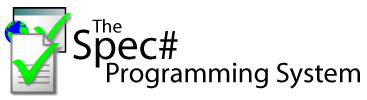 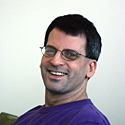 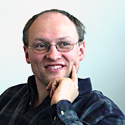 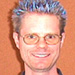 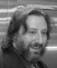 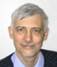 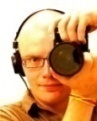 Hyper-V
Boogie
VCC
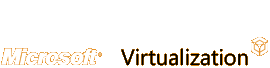 HAVOC
Verification 
condition
Win. Modules
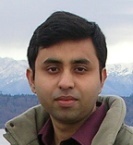 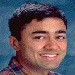 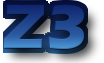 Bug path
Rustan Leino, Mike Barnet, Michał Moskal, Shaz Qadeer, Shuvendu Lahiri,  Herman Venter,  
Wolfram Schulte, Ernie Cohen,
Khatib Braghaven, Cedric Fournet, Andy Gordon, Nikhil Swamy
F7/FINE
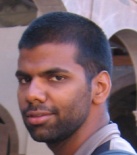 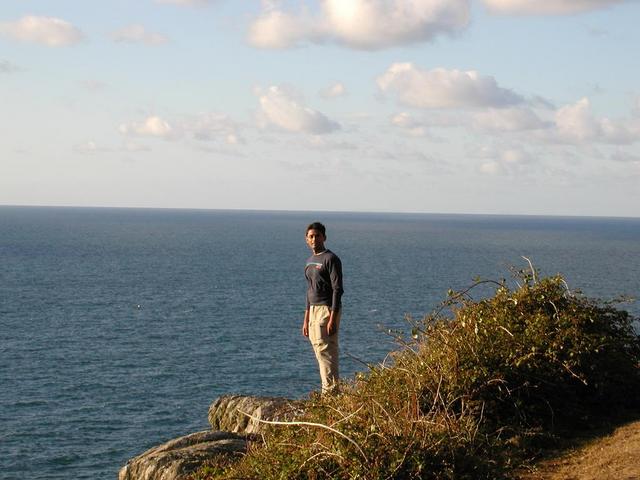 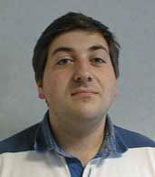 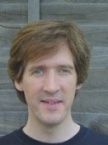 Tool Chain: Boogie
$ref_cnt(old($s), #p) == $ref_cnt($s, #p) && $ite.bool($set_in(#p, $owns(old($s), owner)),
   $ite.bool($set_in(#p, owns), 
   $st_eq(old($s), $s, #p), 
   $wrapped($s, #p, $typ(#p)) && 
   $timestamp_is_now($s, #p)),
$ite.bool($set_in(#p, owns), 
$owner($s, #p) == owner && $closed($s,
#include <vcc2.h>
 
typedef struct _BITMAP {
  UINT32 Size;      // Number of bits … 
  PUINT32 Buffer;   // Memory to store …
 
  // private invariants
  invariant(Size > 0 && Size % 32 == 0) 
  …
Annotated C
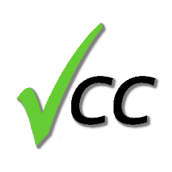 Boogie
Verification Condition Generator
http://vcc.codeplex.com/
Tool Chain: Z3
(FORALL (v lv x lxv w a b)
 (QID bv:e:c4)
 (PATS 
   ($bv_extract 
    ($bv_concat 
    ($bv_extract v lv x lv) lxv w x) 
	lv a b))
    (IMPLIES
      (AND
Boogie
Z3
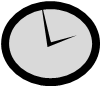 FOL
Using Z3’s support for quantifier instantiation + theories
VCC Performance Trends Nov 08 – Mar 09
Modification in invariant checking
Switch to Z3 v2
Z3 v2 update
Attempt to improve Boogie/Z3 interaction
Switch to Boogie2
The Importance of Speed
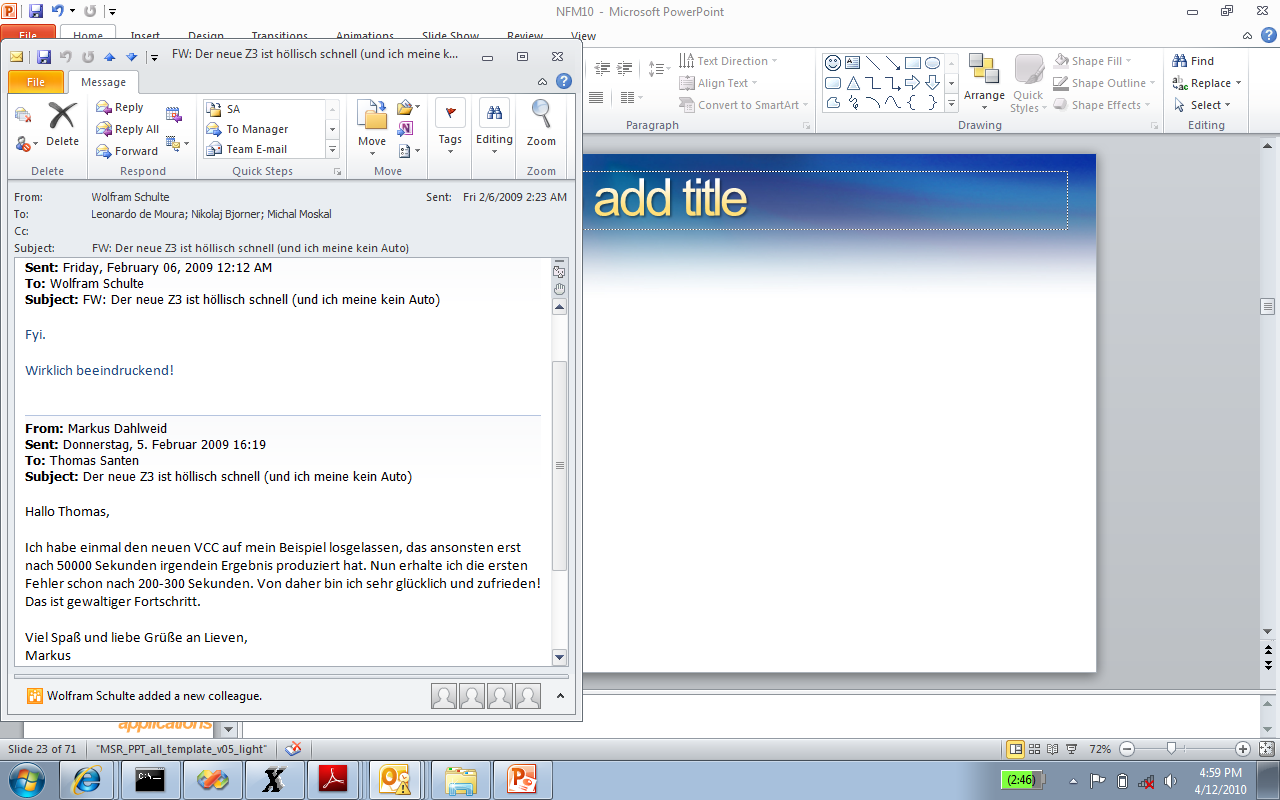 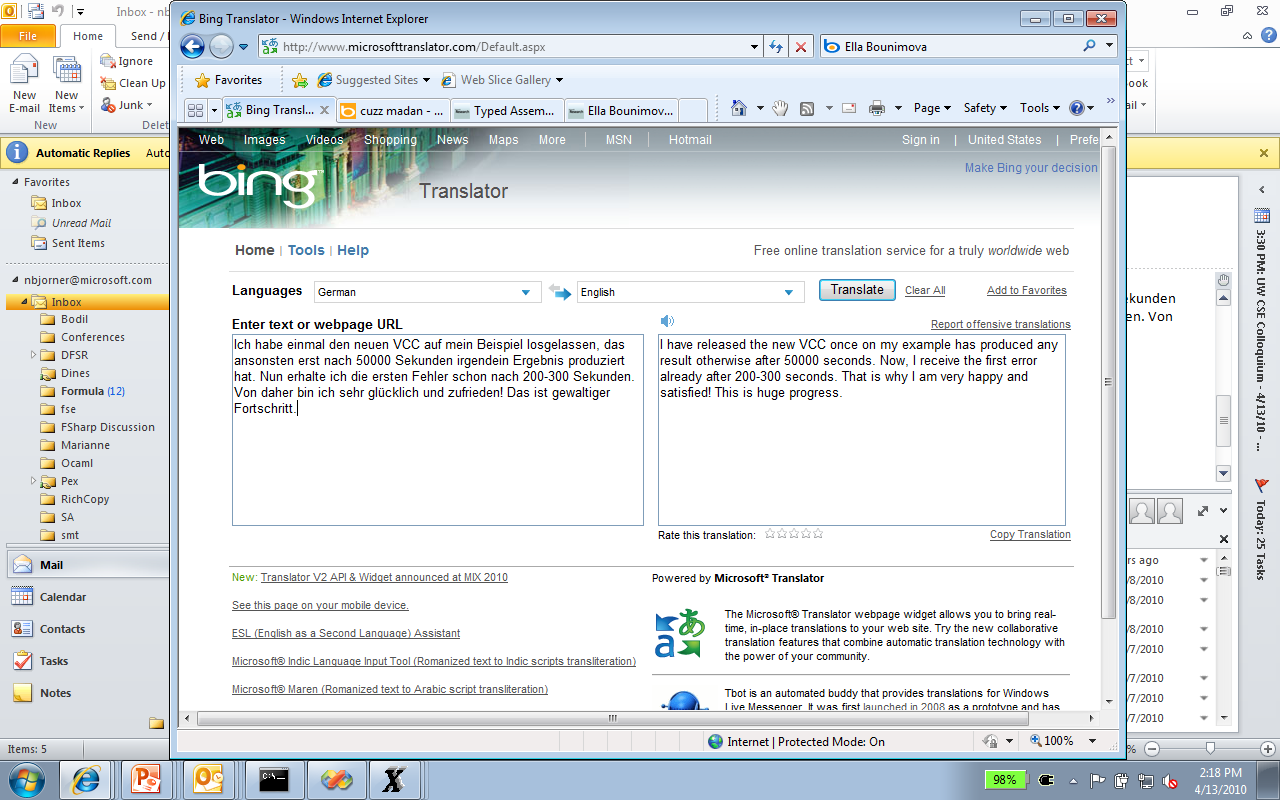 ABCDE
Enabler
Quantifier 
Instantiation
Application
Direction
Trusted OS
With 
Certificates
Program
Verification
Quantifier 
Heuristics and Completeness
Challenge
Application: 	- FORMULA
Model-Based
Design
FORMULA: Design Space Exploration
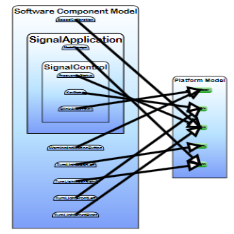 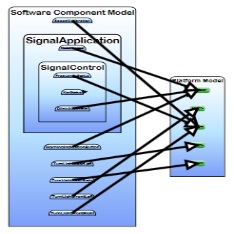 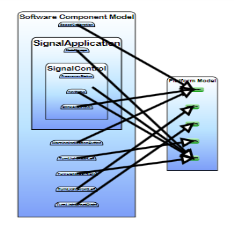 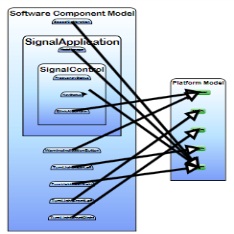 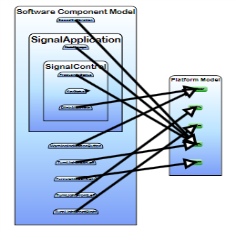 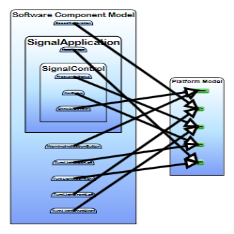 Use Design Space Exploration to identify valid candidate architectures
FORMULA: Diversified Search
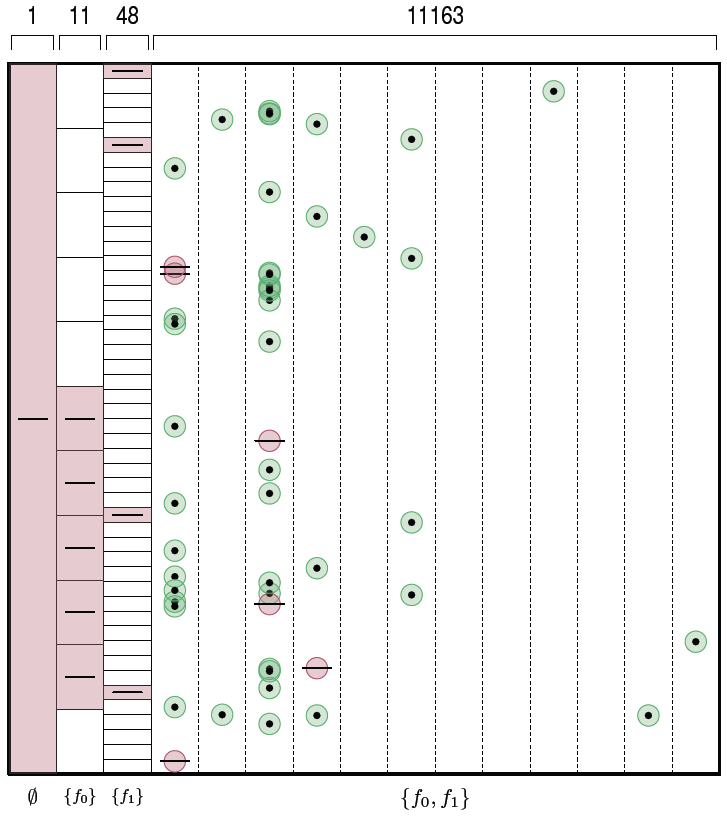 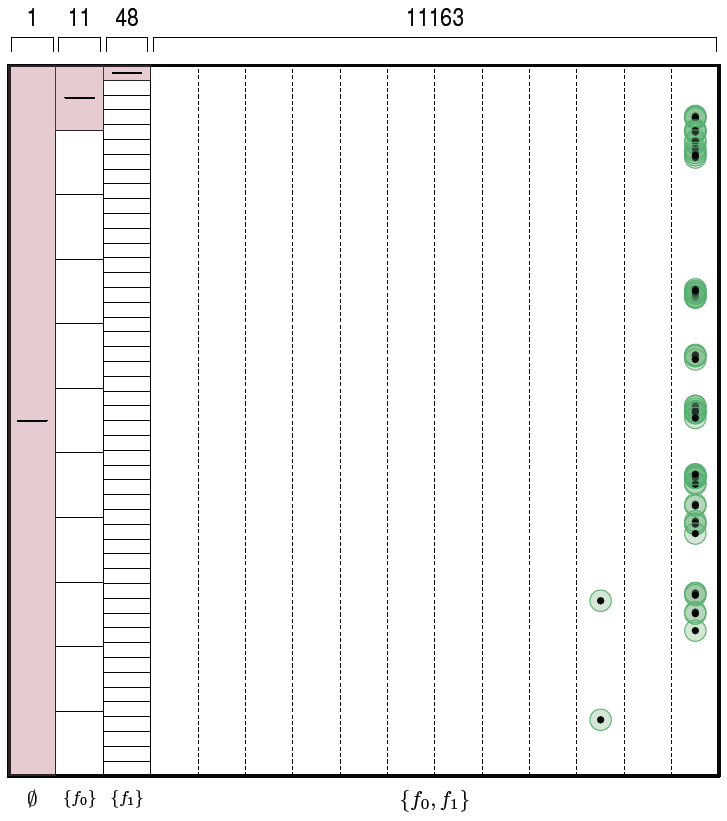 SMT Formula
Subtract all 
isomorphic 
solutions
Z3 Solver
SMT Formula
Subtract all 
isomorphic 
solutions
Diversify and
Constrain
Search Space
Remember this model
ABCDE
Enabler
Generating
Finite Models
Direction
Application
Embedded
Real-time
systems
Model-Based
Design
Quantifier 
Elimination
Challenge
Application: 	- SpecExplorer, M3
Model-Based
Testing
Model-based Testing and Design
Example Microsoft protocol:
SMB2 (= remote file) Protocol Specification
200+ other Microsoft Protocols

Tools:
Symbolic Exploration of protocol 
models to generate tests.
Pair-wise independent input 
generation for constrained 
algebraic data-types.

Design time model debugging using
Bounded Model Checking
Bounded Conformance Checking
Bounded Input-Output Model Programs
Adapter for testing
Scenarios (slicing)
Behavioral modeling
Scenarios (slicing)
Margus Veanes, Wolfgang Grieskamp
Next steps – Model-based Testing
Enabler
Search only 
Relevant Space
Application
Direction
Model-based
Testing
Program 
Synthesis
Search StrategIES
Challenge
Selected Z3
Technologies
Research around Z3
Decision Procedures
Modular Difference Logic is Hard 		           	TR 08 B, Blass Gurevich, Muthuvathi.
Linear Functional Fixed-points. 			CAV 09  B. & Hendrix. 
A Priori Reductions to Zero for Strategy-Independent Gröbner Bases SYNASC 09 M& Passmore. 
Efficient, Generalized Array Decision Procedures 	           	FMCAD 09  M & B
Combining Decision Procedures
Model-based Theory Combination 		           	SMT 07   M & B. . 
Accelerating Lemma learning using DPLL(U)		LPAR 08  B, Dutetre & M
Proofs, Refutations and Z3				IWIL 08 M & B
On Locally Minimal Nullstellensatz Proofs.		SMT 09  M & Passmore. 
A Concurrent Portfolio Approach to SMT Solving		CAV 09   Wintersteiger, Hamadi & M
Quantifiers, quantifiers, quantifiers
Efficient E-matching for SMT Solvers. . 		 	CADE 07 M & B. 
Relevancy Propagation. 		 		TR 07      M & B. 
Deciding Effectively Propositional Logic using DPLL(Sx)  	IJCAR 08 M & B.
Engineering DPLL(T) + saturation. 			IJCAR 08 M & B. 
Complete instantiation for quantified SMT formulas		CAV 09   Ge & M. 
On deciding satisfiability by DPLL(+ T). 		CADE 09  Bonachina, M & Lynch.
Linear Quantifier Elimination as Abstract Decision Proc.	IJCAR 10, B. .
. 
.
 
.
Model-based Theory Combination
Foundations
Efficiency using rewriting
1984 Shostak. Theory solvers

1996 Cyrluk et.al Shostak Fix #1

1998 B. Shostak with Constraints 

2001 Rueß & Shankar Shostak Fix #2

2004 Ranise et.al. N.O + Superposition
1979 Nelson, Oppen - Framework

1996 Tinelli & Harindi. N.O Fix

2000 Barrett et.al N.O + Rewriting

2002 Zarba & Manna. “Nice” Theories

2004 Ghilardi et.al. N.O. Generalized
2001: Moskewicz et.al. Efficient DPLL made guessing cheap
2006 Bruttomesso et.al. Delayed Theory Combination
2007 de Moura & B. Model-based Theory Combination
2010 Jovanovic & Barrett. Sharing is Caring
Combinatory Array Logic
A basis of operations
[FMCAD 2009]
Combinatory Array Logic
Derived operations
Efficient E-graph Matching
Match: read(write(A,I,V),I) = read(write(a,g(c),c),f(d,a))
Assuming
E = { g(a) = f(b, c), b = d, a = c }

Efficiency through:
Code trees: Runtime program specialization.
Inverted path indexing: When new equality enters, walk from sub-terms upwards to roots in index.
[CADE 2007]
Efficient E-graph Matching
Match: read(write(A,I,V),I) = read(write(a,g(c),c),f(b,a))
Assuming
E = { g(a) = f(b, c), b = d, a = c }

Efficiency through:
Code trees: Runtime program specialization.
Inverted path indexing: When new equality enters, walk from sub-terms upwards to roots in index.
[CADE 2007]
Efficient E-graph Matching
Match: read(write(A,I,V),I) = read(write(a,g(c),c),f(b,c))
Assuming
E = { g(a) = f(b, c), b = d, a = c }

Efficiency through:
Code trees: Runtime program specialization.
Inverted path indexing: When new equality enters, walk from sub-terms upwards to roots in index.
[CADE 2007]
Efficient E-graph Matching
Match: read(write(A,I,V),I) = read(write(a,g(c),c),g(a))
Assuming
E = { g(a) = f(b, c), b = d, a = c }

Efficiency through:
Code trees: Runtime program specialization.
Inverted path indexing: When new equality enters, walk from sub-terms upwards to roots in index.
[CADE 2007]
Efficient E-graph Matching
Match: read(write(A,I,V),I) = read(write(a,g(c),c),g(c))
Assuming
E = { g(a) = f(b, c), b = d, a = c }

Efficiency through:
Code trees: Runtime program specialization.
Inverted path indexing: When new equality enters, walk from sub-terms upwards to roots in index.
[CADE 2007]
Linear quantifier Elimination as an Abstract Decision Procedure
SMT for QE has some appeal:
Just use SMT(LA/LIA) for closed formulas.
Algorithms:
FourierMotzkin
Resolution
Omega 
Test
Case split+ 
Virtual subst
Loos-Weisphening
Cooper
Case split+ 
Resolution
Abstract 
Decision Proc
Abstract 
Decision Proc
[IJCAR 2010]
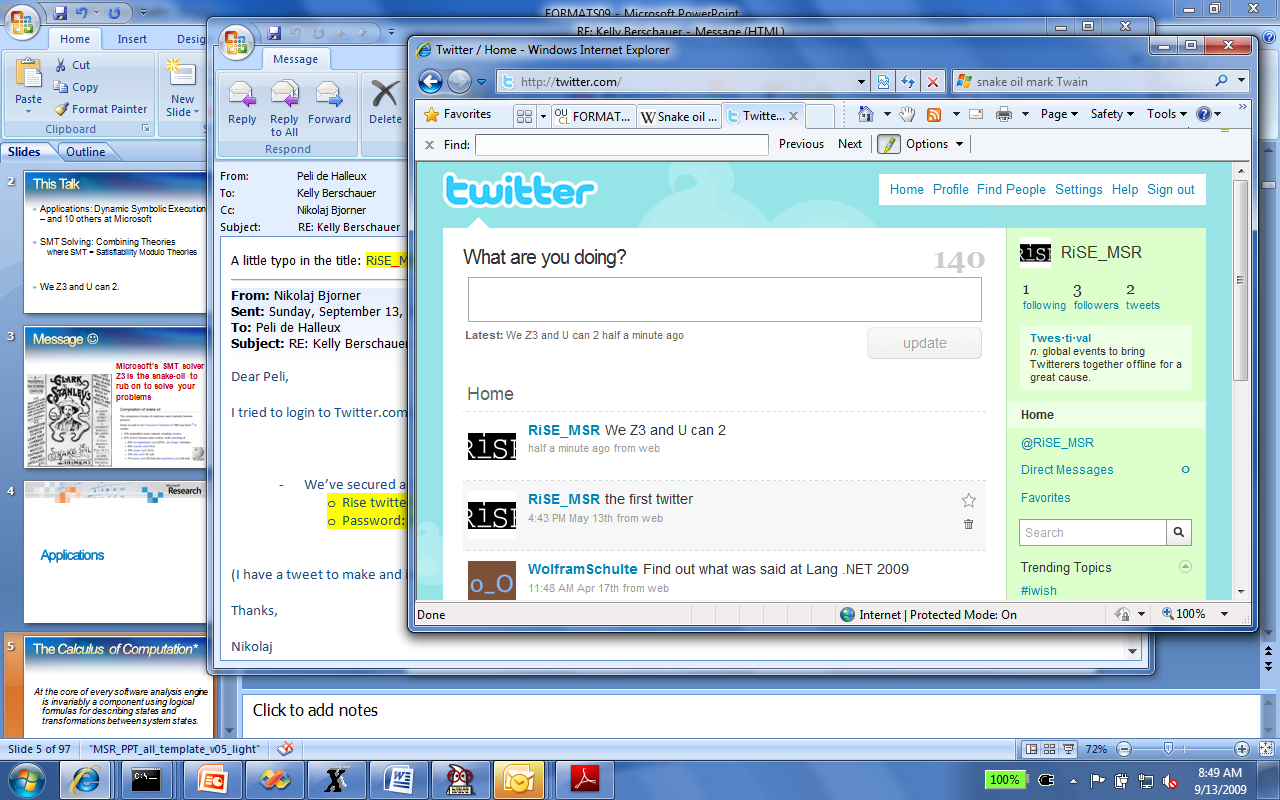 Conclusions
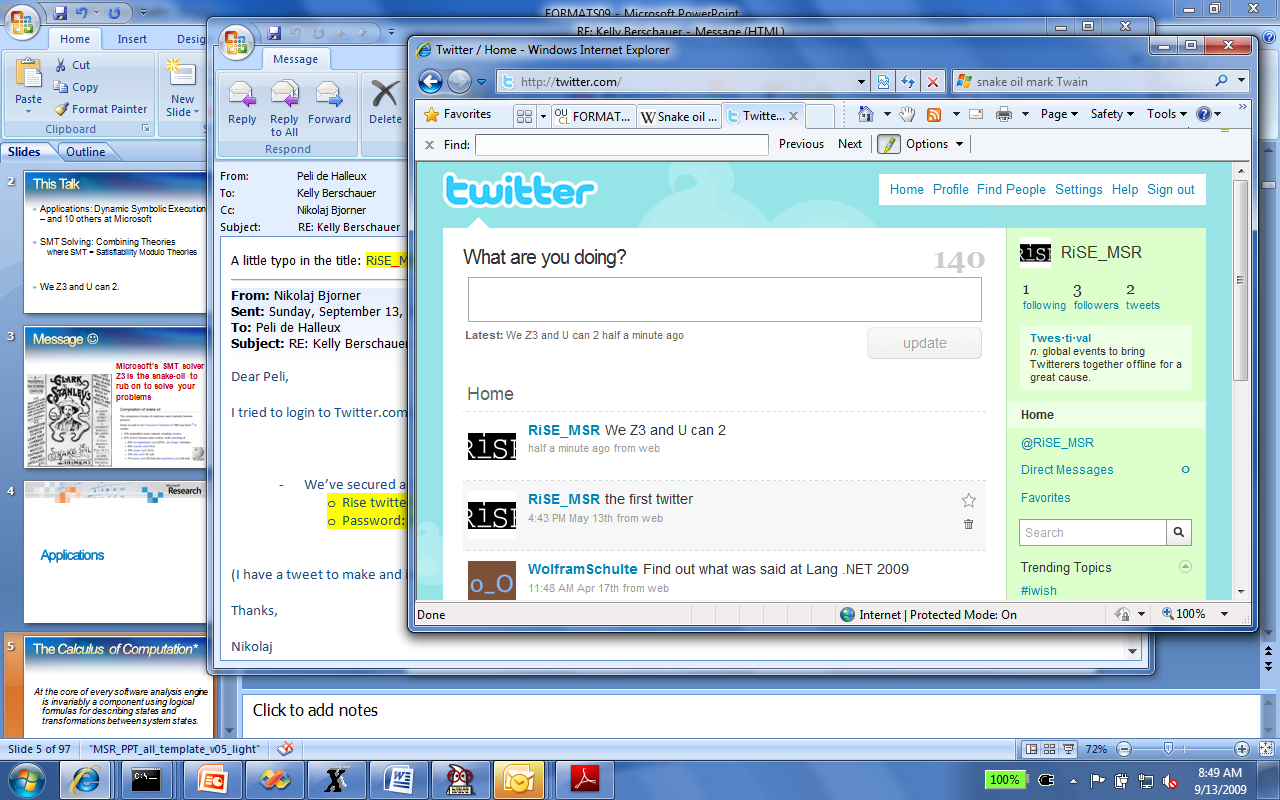 SMT solvers are a great fit for software tools

Current main applications:
Test-case generation.
Verifying compilers.
Model Checking & Predicate Abstraction.
Model-based testing and development

Future opportunities in SMT research and applications abound